Campaigning
Presented by IFHOHYP STS 2021 Committee
July 2021
What is campaigning?
Campaigning is mobilizing public concern in order to achieve a social, political or commercial aim. 
Campaigning helps to demonstrate that it is not just your organization that is concerned about the issue but also members of the public. 
Do I really need to campaign? Or can I get what I want by other means - 'business as usual' - can I buy it, can it be delivered by simply asking politely, or through quiet lobbying?
Why campaigning?
Summarise the problem you are trying to solve in a few lines on in one tweet.
What is the problem you are trying to solve? 
Why does it matter?
How to you know you have fixed the problem?
Use SMART goals
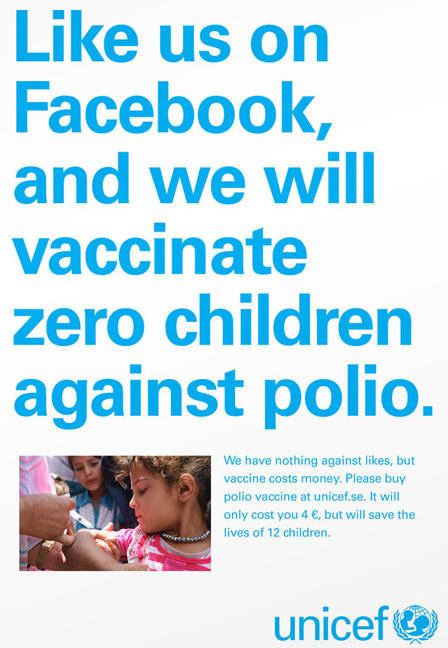 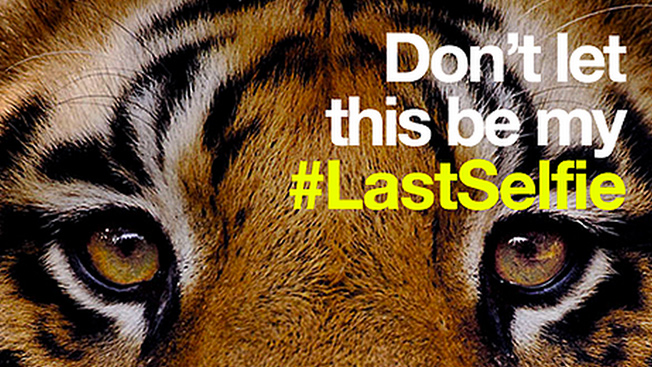 Common mistakes
Failing to plan
Making posting errors
Constantly asking for same thing (i.e. money)
Making it all about your organization
Focusing on the negative
Not making use of visual resources
Forgetting / wrong hashtags
Posting at the wrong time of day
Timing makes a huge difference
Strategically plan the date of your campaign.
Some example dates:
The World Hearing Day, 3 March
International Day of Persons with Disabilities, 3 December
STEEPS
There is a science behind why people share. It's not chance, and it's not random
Social Currency (e.g., sharing things that make people look good)
Triggers (acknowledging that we talk about things that are top-of-mind), 
Emotion, 
Public (imitating what we see others do), 
Practical Value (news people can use), 
Stories
Group work
CRPD Article 9: Accessibility
People with disabilities have the right to access all aspects of society on an equal basis with others including the physical environment, transportation, information and communications, and other facilities and services provided to the public.

Find a realistic goal.
Find a clear and simple message about your goal.
Be SMART.
Find a target date or week.